Introduction to MS Dynamics NAV  (Basic of payments)
Ing.J.Skorkovský,CSc. 
MASARYK UNIVERSITY BRNO, Czech Republic 
Faculty of economics and business administration 
Department of corporate economy
General Journals and its use in G/L
It enables to post and apply payment to „open“ invoices
It enables to post an amount from one  account to another
Recurring operations (periodic posting of similar transactions) are much more easier
General Journals and its use in G/L
You use the General Journal window to post transactions to G/L, bank, customer, vendor and fixed assets accounts. In a General Journal (GJ), you enter the relevant information for the planned transaction, such as the posting date, amount and the accounts you want to post to. The information you enter in a Journal is temporary and can be changed as long as it is in the Journal.

If you often use the General Journal to post the same or similar journal lines, for example, in connection with payroll expenses you can you periodic one call Recurring Journals.
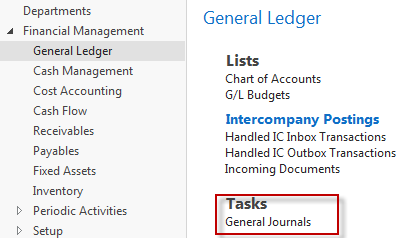 How to access GJ
Applying principles
Invoice
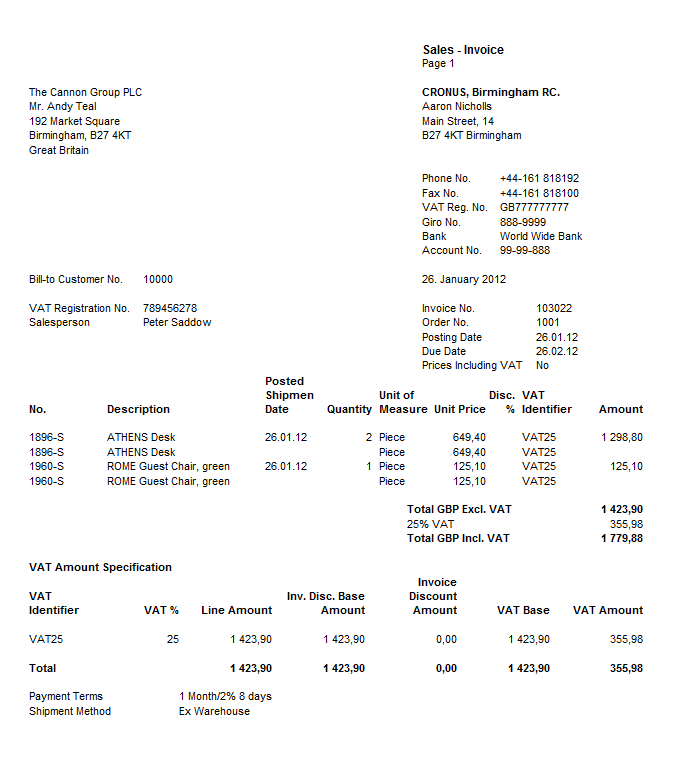 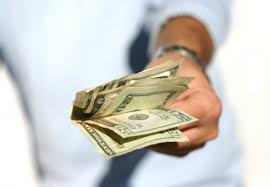 Apply
From customer 10000 by Ctrl-F7
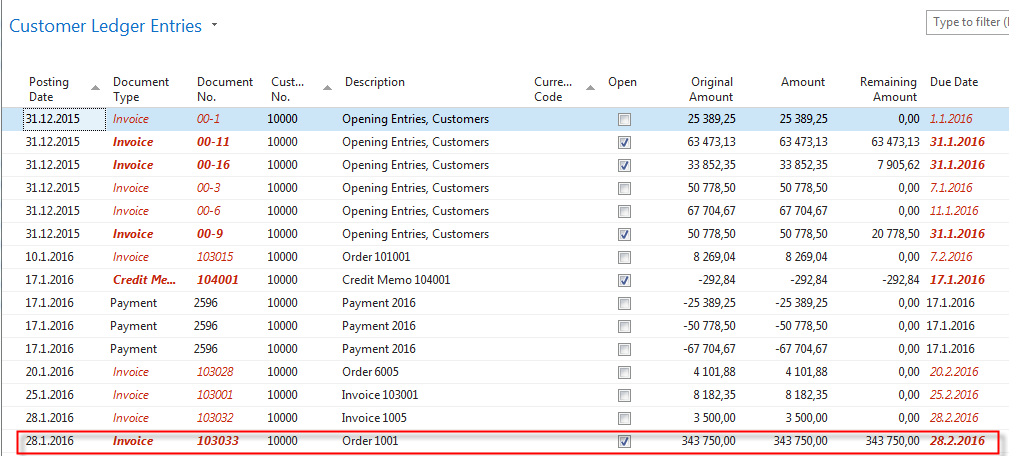 Impacts to G/L (General Ledger Entries)
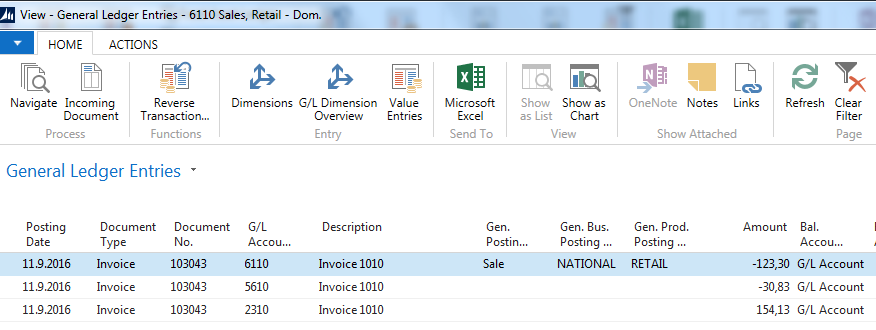 5610  Sales VAT 25%
30,83
2920 Bank Account
2310 Customer Domestic
6110 Sales Retail Domestic
154,13
154,13
154,13
123,30
Applied payment
GJ structure
General Journal Structure
Code NBL represents through Bank Account Posting Group G/L Account 2920
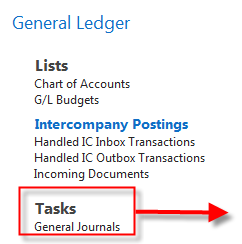 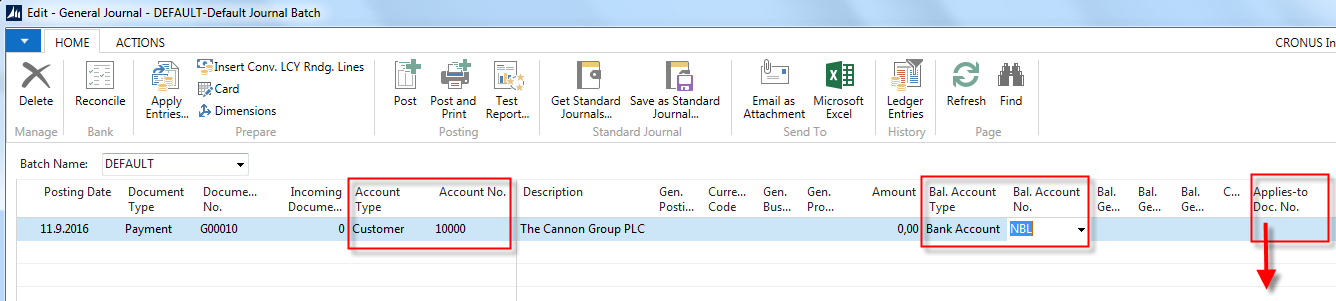 Code 10000 represents through Customer Posting Group G/L Account 2310
F4 to access list of open documents (Invoices and Credit Memos)
See list of open documents on the next slide
6
Posted Customer Ledger  Entries
Posted Entries of different types( Customer Entries, Payment Entries, Credit Memo Entries,…..)
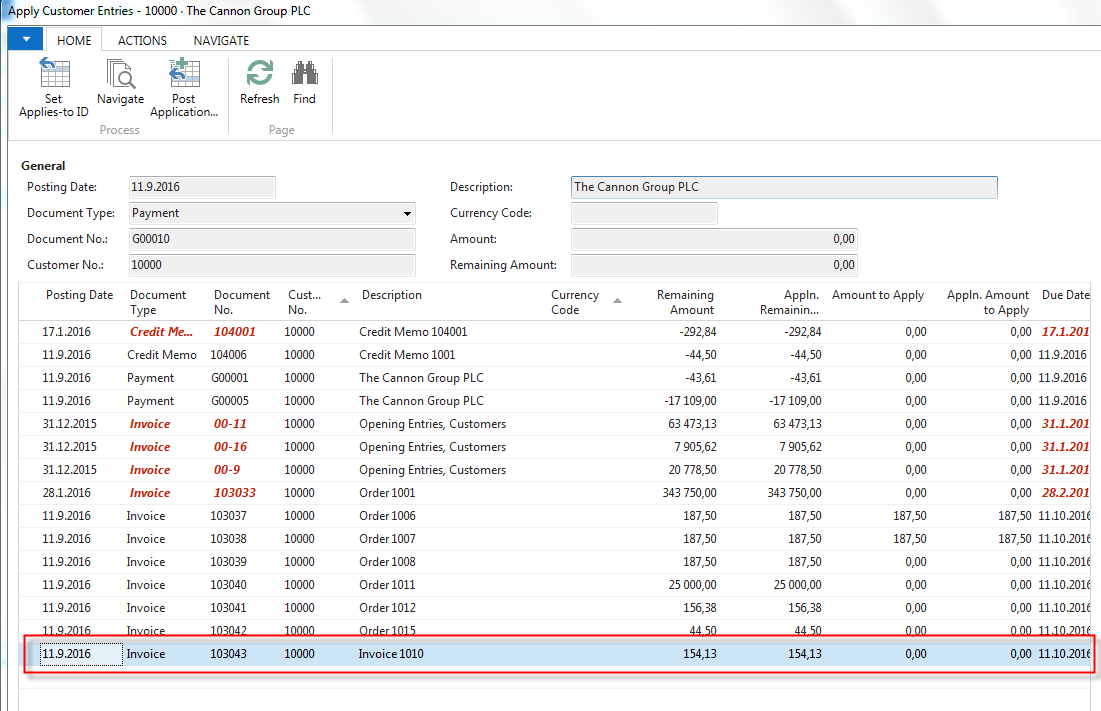 Select document and  click on the OK button to see it (or use  Navigate icon)
7
Preparing  data for simple example
Create new Sale Order
Customer 10000
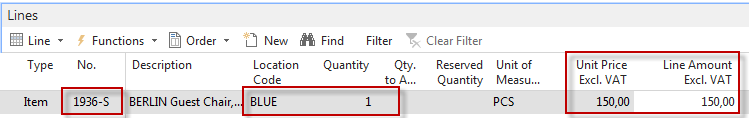 Change manually Unit price to 150 in order to get more simple data later  !!!
F9
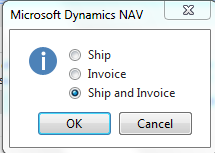 Customer Ledger Entries
Customer Ledger Entries (CLE) – see our PWP show about SO
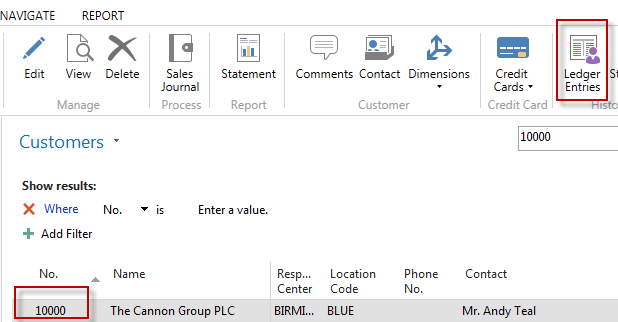 Author modified columns of CLE to se fields
Open and Entry number as well !!!!
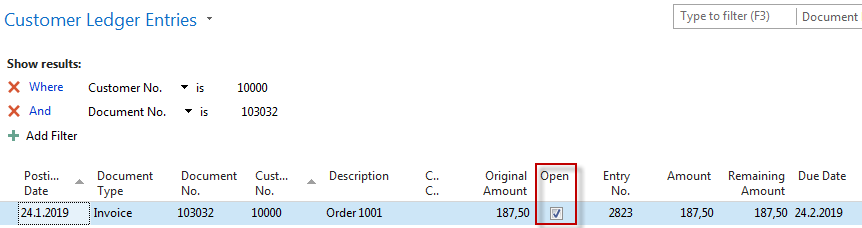 Checked Open field means, that this invoice was
not paid yet (applied by payment)
G/L Journal prepared to be posted
G/L Journal is prepared to be posted
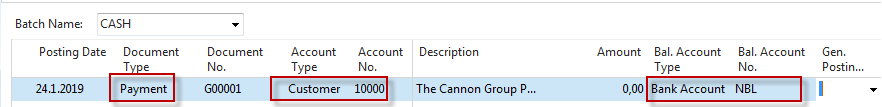 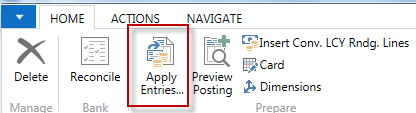 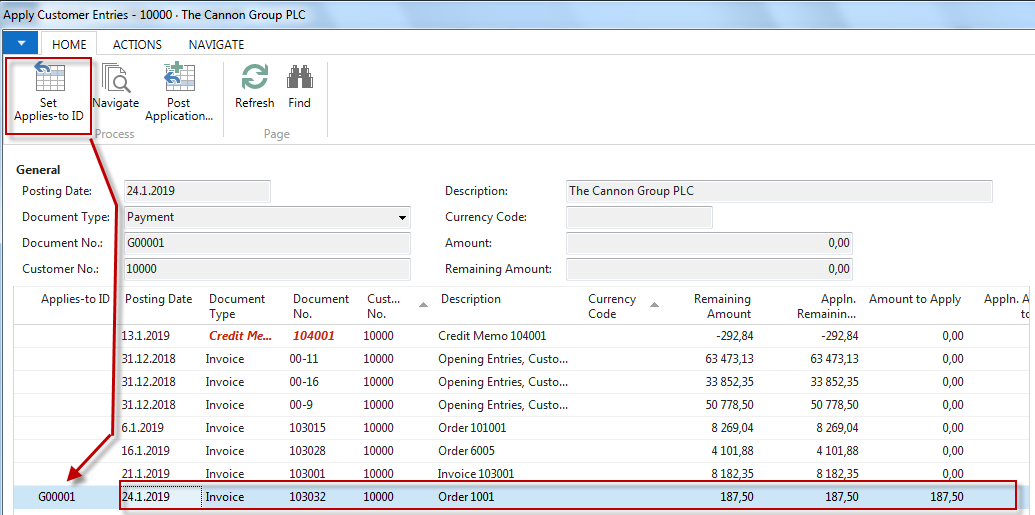 10
GJ after application entry
GJ after application entry for setup payment
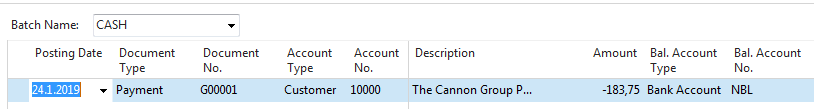 F9
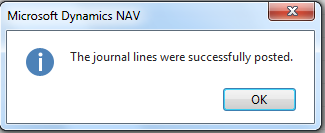 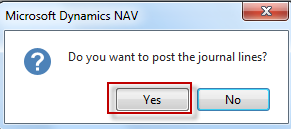 How to find out what we have done so far
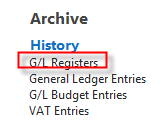 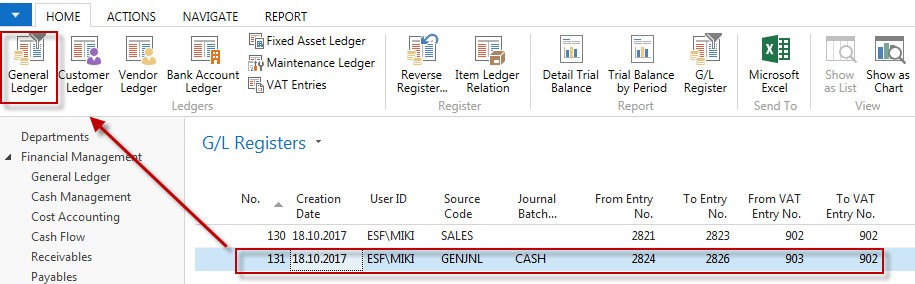 How to find out what we have done so far
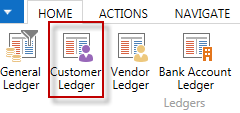 (Debit side = plus and Credit side=minus- syntax rule) !!!!!!
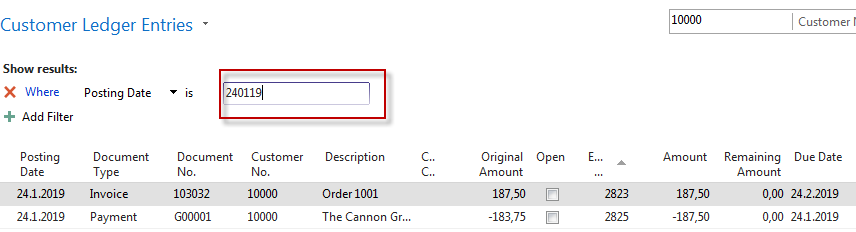 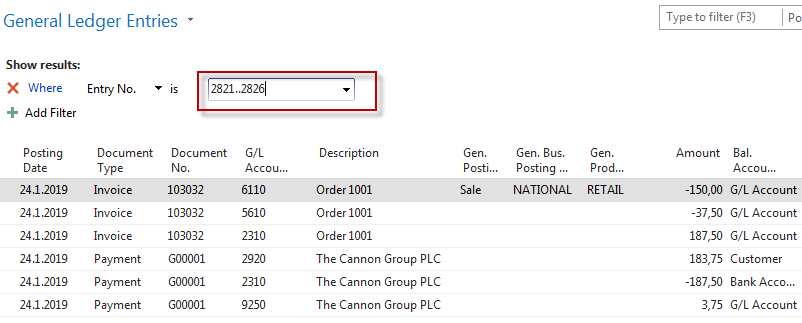 5610  Sales VAT 25%
9250  Payment discount granted
3,75
37,50
2920 Bank Account
2310 Customer Domestic
6110 Sales Retail Domestic
183,75
187,50
187,50
150,00
Applied payment
Additional tasks
Prepare Purchase order and post it (F9)
Enter data to General Journal  (Vendor, bank account and so on) 
Post GJ
See Vendor entries
Use icon Applied entries to see applied pair !! 
Can   we do Unapply entries for Customer (Vendor) entry window ?
End of the section  (Basic of payments)
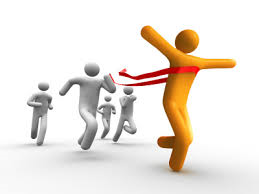